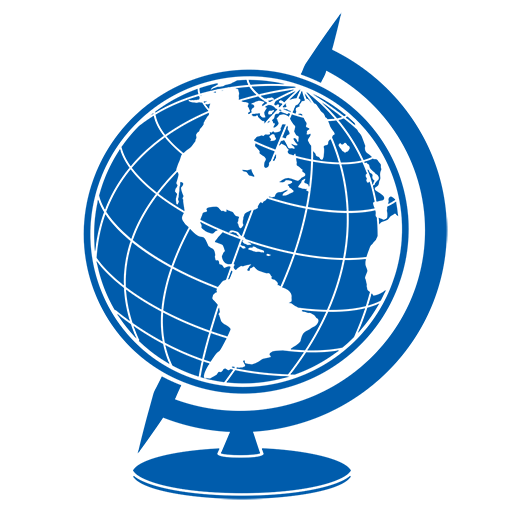 9-
GEOGRAFIYA
sinf
Mavzu: 
Yevropaning geografik o‘rni, chegaralari va siyosiy xaritasi
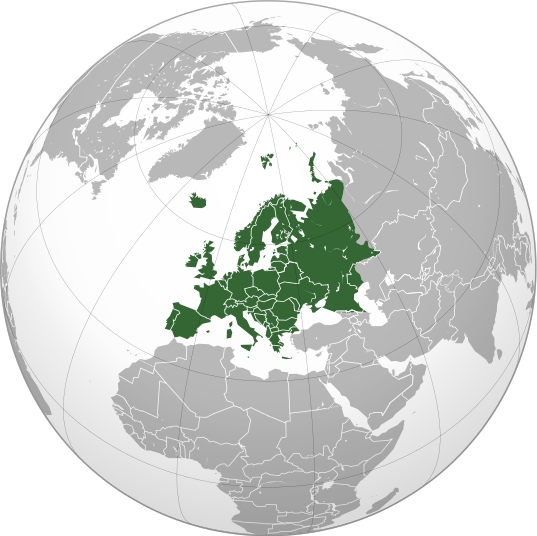 O‘qituvchi: Yunusobod tumani 
302-maktab geografiya fani o‘qituvchisi
 Tursunpo‘latov Farhodjon
Yevropa
Ma’lumki, Yevrosiyo materigi ikki qit’a – Yevropa va Osiyoga bo‘linadi.  Yevropa qit’asi Yevrosiyo materigining g‘arbiy qismini egallaydi. “Yevropa” so‘zi qadimiy assuriyaliklar tilidan kelib chiqqan bo‘lib, “Quyosh botishi”,  ya’ni “g‘arb” ma’nosini anglatadi.
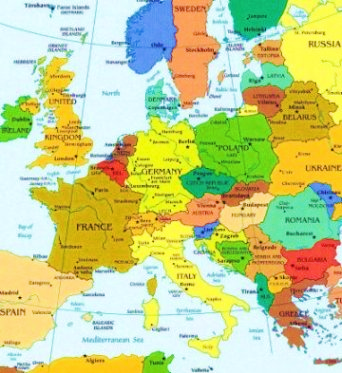 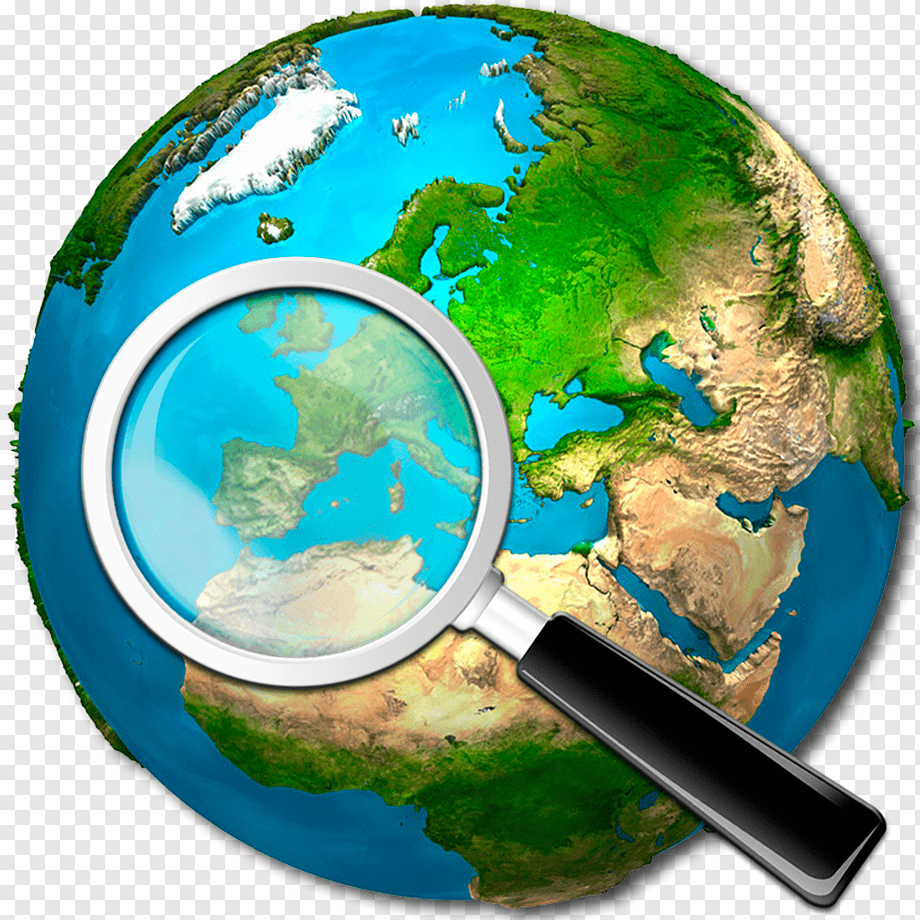 Yevropa
Yevropaning maydoni 10 mln. kv. km ga teng bo‘lib, shundan 4,1 mln. kv. km hudud  Rossiyaning Yevropadagi qismiga to‘g‘ri keladi.
Qit’a  aholisi, 2018-yil ma’lumotlariga  ko‘ra, 746 mln. kishiga, ya’ni jahon aholisining salkam 10 % iga  teng.
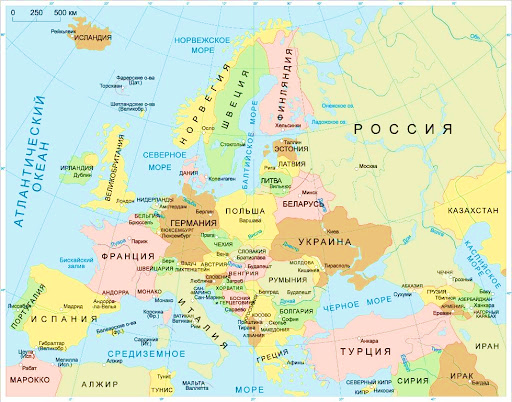 Shimoliy Muz okeani
Yevropa va Osiyoning chegarasi Ural tog‘lari, Qozog‘istondagi Emba daryosi, Kaspiy dengizining shimoli-g‘arbiy qirg‘oqlari, Rossiya janubidagi Kuma-Manich botig‘i, Azov va Qora dengizlari, Bosfor bo‘g‘izi, Marmar dengizi, Dardanell bo‘g‘izi va Egey dengizi orqali o‘tkaziladi. Ayrim manbalarda ikki qit’a chegarasining Kaspiy va Qora dengizlari orasidagi qismi Katta Kavkaz tizmasi orqali o‘tkaziladi.
Atlantika okeani
Osiyo
Gibraltar bo‘g‘izi
Qora dengiz
O‘rta dengiz
Yevropa
Yevropaning hozirgi siyosiy xaritasida, bir qismi Osiyoda joylashgan  Rossiya Federatsiyasini qo‘shganda, 44 ta mustaqil davlat mavjud.
1
Yevropaning zamonaviy siyosiy xaritasi XX asr davomida, asosan, uch tarixiy jarayon – Birinchi Jahon urushi (1914–1918), Ikkinchi Jahon  urushi (1939–1945) hamda xalqaro sotsialistik tuzumning parchalanishi  (1990-yillar  boshi)  natijasida  shakllangan.
2
Yevropa kichik davlatlar qit’asidir. Yevropada  Andorra, San-Marino, 
Malta, Monako, Vatikan, Lixtenshteyn singari «mitti» davlatlar joylashgan.
3
Mazkur davlatlardan tashqari, Yevropadagi 11 ta davlatning maydoni 50 ming kv. km dan kichikroqdir. Qit’adagi 10 ta mamlakat hududi 50 mingdan 100 ming kv. km gacha boradi.
4
12 ta davlatining maydoni, o‘z navbatida,100 mingdan 500 ming kv. km gacha kattalikka ega. Faqat Fransiya, Ukraina va Ispaniyaning hududi 500 ming kv. km dan  oshadi.
5
Yevropa
Rossiya Federatsiyasi esa  maydonining kattaligiga binoan  nafaqat Yevropa, balki butun  jahondagi eng yirik davlatdir.
Yevropa orol va ayniqsa, yarimorol  davlatlarning ko‘pligi bilan ajralib  turadi.
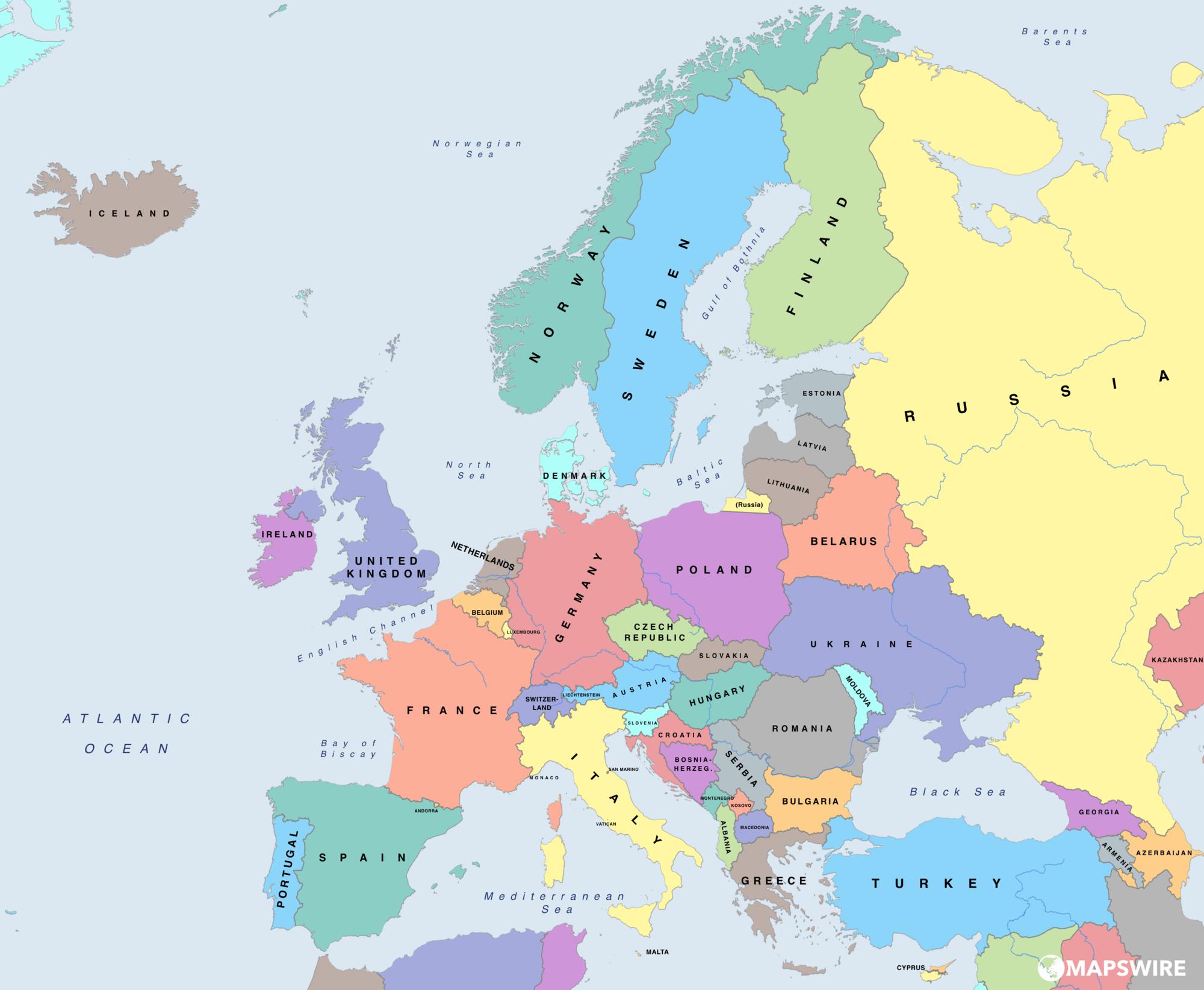 To‘liq orollarda joylashgan  mamlakatlarga Buyuk Britaniya, 
Irlandiya, Islandiya va Malta kiradi.
Islandiya
Norvegiya
Shvetsiya
Daniya
Buyuk Britaniya
Irlandiya
Yarimorol mamlakatlarga Norvegiya, Shvetsiya, Daniya, Ispaniya, Portugaliya, Italiya, Gretsiya, Albaniya, Bolgariya kabi davlatlar kiradi.
Italiya
Bolgariya
Albaniya
Ispaniya
Portugaliya
Gretsiya
Malta
Yevropa
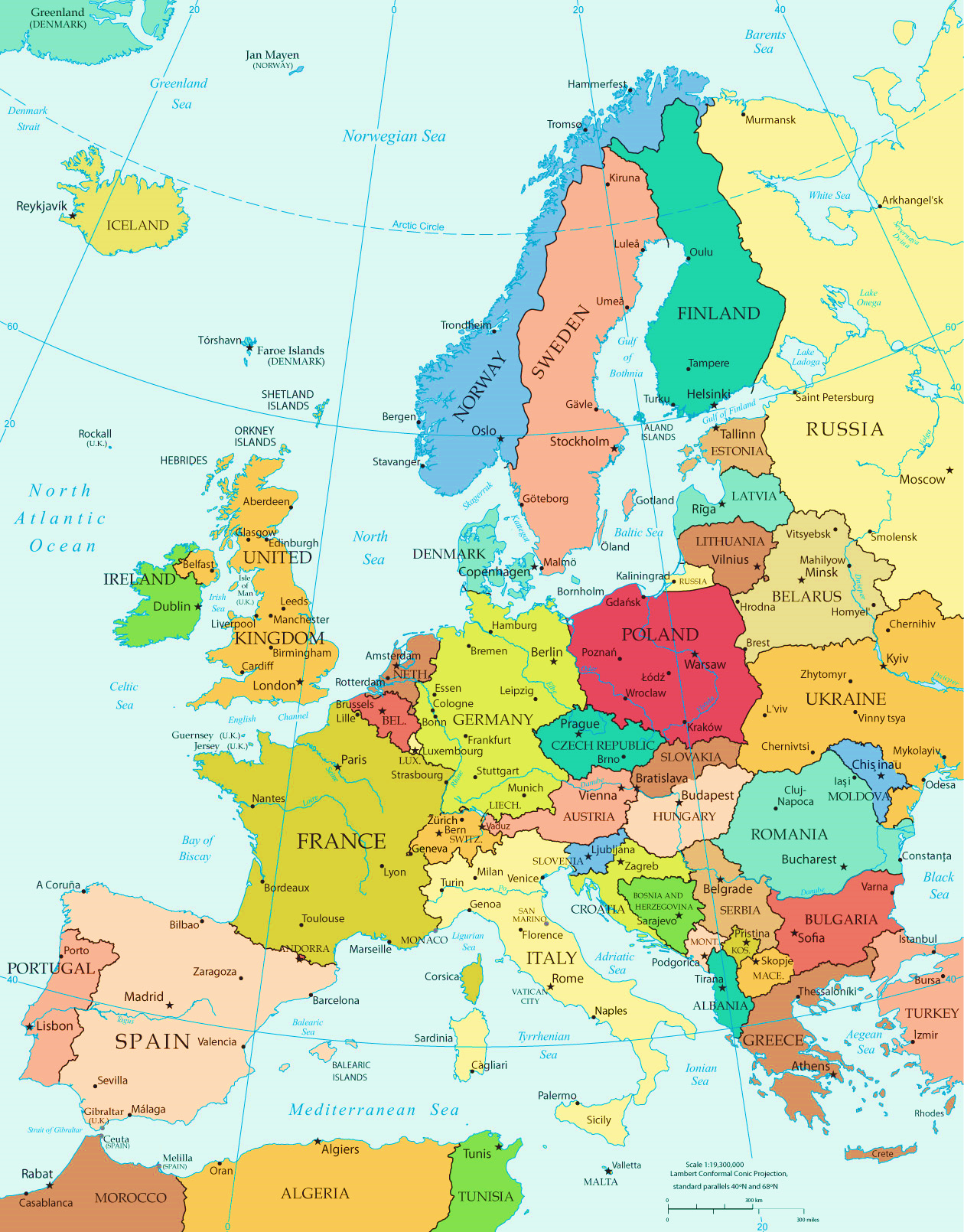 Yevropadagi 15 ta davlatda dengizga chiqish imkoniyati mavjud emas. Ularning qatorida Belarus, Vengriya, Avstriya, Chexiya kabi birmuncha katta davlatlar bilan birgalikda Andorra, Lixtenshteyn, Lyuksemburg, San-Marino, Vatikan singari mitti davlatlar ham joy olgan.
Belarus
Chexiya
Vengriya
Avstriya
Yevropa
Andorra, Belgiya, Buyuk Britaniya, Daniya, Ispaniya, Lixtenshteyn, Lyuksemburg, Monako, Niderlandiya, Norvegiya, Shvetsiya davlatlari konstitutsion monarxiya.
Yevropadagi 44 davlatdan  32 tasi respublika, 12 tasi  monarxiya hisoblanadi.
Yevropadagi respublikalarning katta qismi parlamentar  respublikalar hisoblanadi.
Davlatlarning boshqaruv shakli
Ma’muriy-hududiy jihatdan Yevropadagi 6 ta davlat federativ tuzilishga ega – Avstriya, Belgiya,  Bosniya va Gersegovina, Germaniya, Rossiya, Shveysariya.
Vatikan davlati esa mutlaq  teokratik monarxiya.
Yevropa
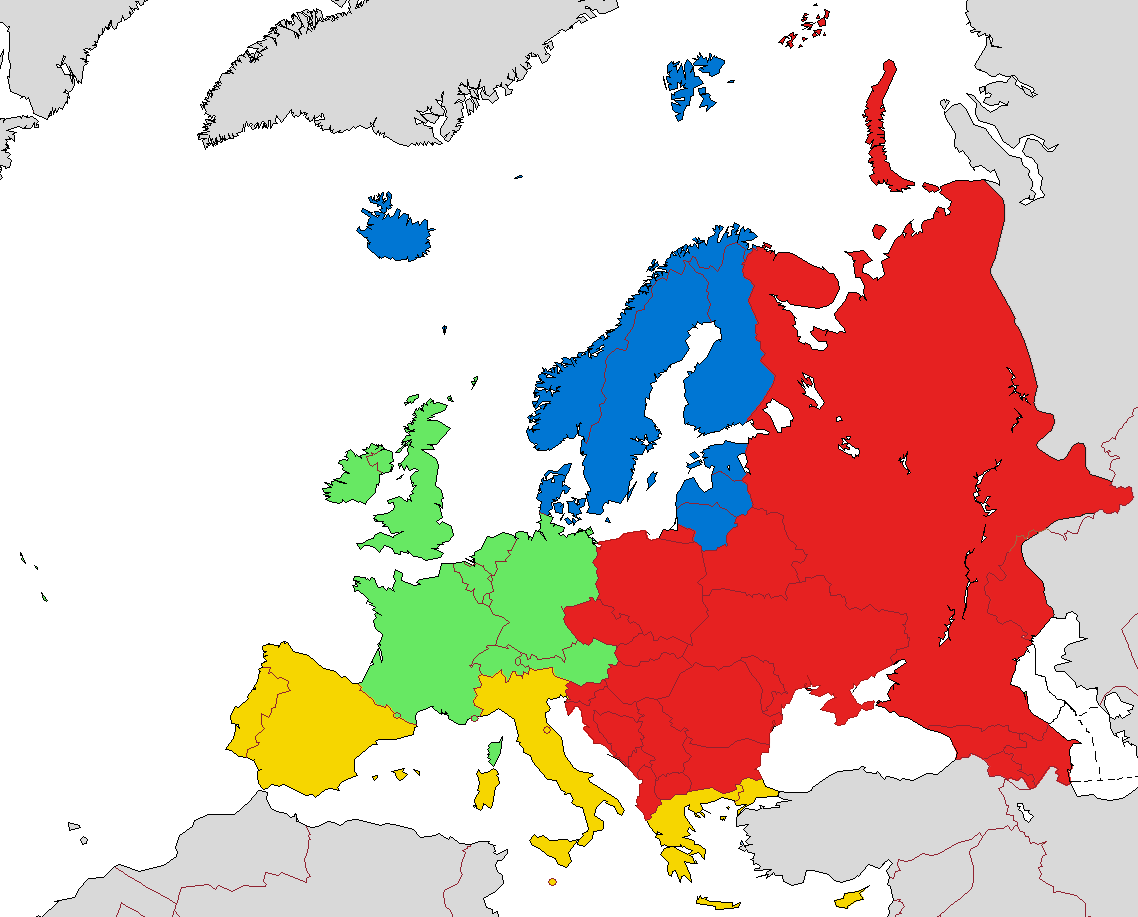 Yevropa qit’asi 4 ta subregionga bo‘linadi: Shimoliy Yevropa, G‘arbiy 
(O‘rta) Yevropa, Janubiy Yevropa va  Sharqiy Yevropa.
Shartli belgilar:
Shimoliy Yevropa
G‘arbiy (O‘rta) Yevropa 
Janubiy Yevropa
Sharqiy Yevropa
Mustahkamlash
Mustaqil bajarish uchun topshiriq:
1. Darslikdagi “Yevropaning geografik o‘rni, chegaralari va siyosiy xaritasi” mavzusini o‘qing.
2. Mavzu yuzasidan berilgan savollarga javob yozing. Yevropa qit’asida joylashgan davlatlar va ularning poytaxtlarini daftaringizga yozing.
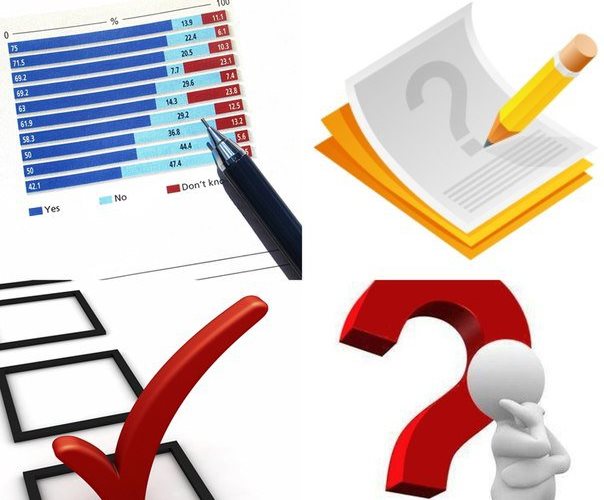 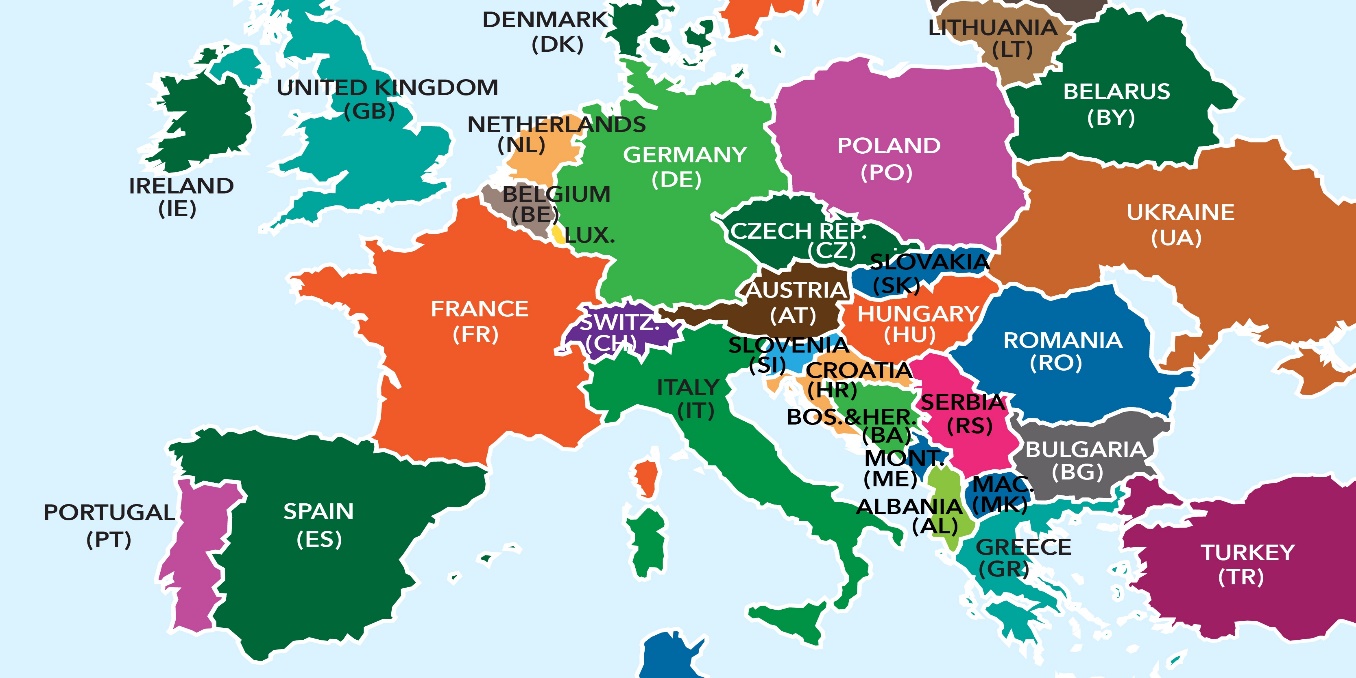